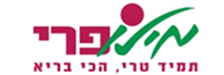 למפעל מילופרי השייך לתשלובת מילואות,

מעוניינים להצטרף לצוות המעולה שלנו?
אנחנו מחפשים אורזים/ות, מפעילים/ות רציניים ואחראים שיהיו שותפים לדרך שלנו. 
•	משרה מלאה עם נכונות לעבודה בשעות נוספות, 5-6 ימים בשבוע.
•	עבודה בשתי משמרות (בוקר וצהרים).
•	עבודה עונתית – אוגוסט עד מאי (כולל שמירת זכויות)
•	העבודה נחשבת לעבודה מועדפת!
תנאים מעולים למתקבלים:
•	ארוחות בוקר / צהרים / ערב
•	הסעות
•	תשלום פרמיות חודשיות ובונוס שנתי למתמידים
•	אין עבודה בשבתות וחגים
•	חברה באווירה משפחתית, נעימה ויחס אישי לכל עובד
•	עבודה יציבה לטווח ארוך
•	מיקום המפעל ליד מושב לימן
נא לשלוח קו"ח:
מורן - moran@milopri.com / 054-9982661
יהודה - Yehuda@milopri.com / 052-6150190
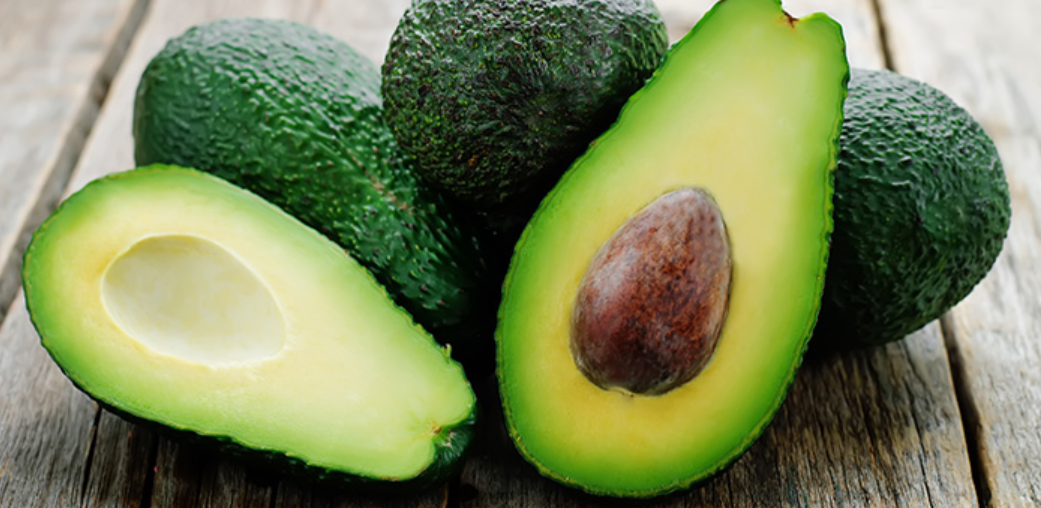 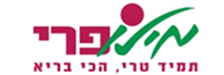 لمصنع ميلوبري الذي يتبع لمجموعة ميلوؤوت

هل تريدون الانضمام لفريق عملنا الرائع؟
نحن نبحث عن عاملين/عاملات بالتعبئة, مشغليين/مشغلات جديين ومسؤولين ليكونوا شركاء في طريقنا.
•	دوام كامل مع الاستعداد للعمل الإضافي ، 5-6 أيام في الأسبوع.
•	العمل في ورديتين (صباحاً وظهراً).
•	العمل الموسمي - من شهر اب إلى شهر أيار(مع الاحتفاظ بالحقوق)
•	 العمل يعتبر وظيفة مفضلة!
شروط ممتازة للمتقدمين  :
•	وجبة فطور/ غداء/ عشاء
•	سفريات
•	دفع أضافة شهرية حسب شروط معينة(بريميا ) ومكافأة سنوية (بونوس) للموظفين الدائمين
•	لا يوجد عمل في أيام السبت والأعياد
•	مصنع مع جو عائلي ممتع ومعاملة خاصة لكل موظف
•	عمل مستقر للمدى البعيد
•	موقع المصنع بالقرب من ليمان
الرجاء أرسال سيرة ذاتية: 
موران - moran@milopri.com / 054-9982661
يهودا - Yehuda@milopri.com / 052-6150190
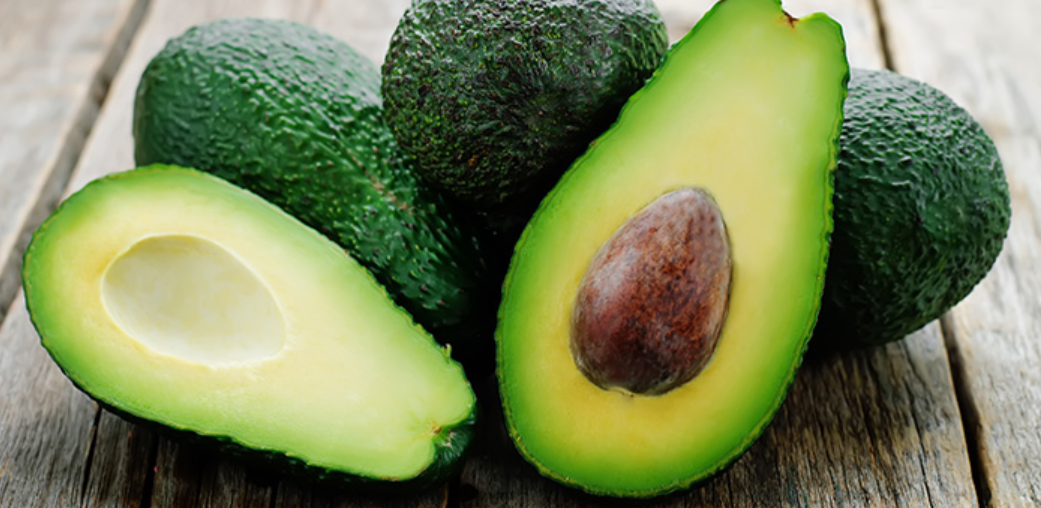